How do you define student engagement?
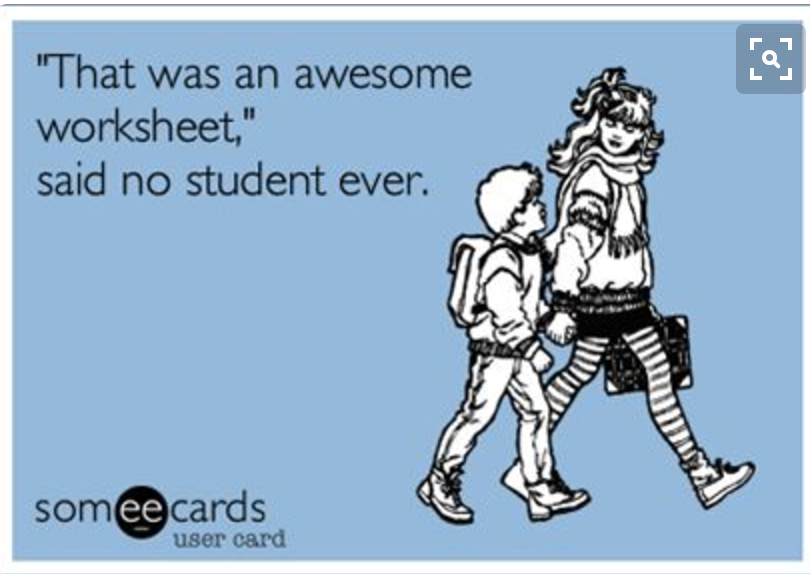 Student engagement
The degree of curiosity, attention, passion, and interest exhibited during learning
Discussion: Objectives
Discussion: Objectives
Define engagement
Identify nstructional strategies that support engagement 
Discuss cultural influences on engagement
Gallery Walk
What instructional strategies promote student engagement? draw from case study
Are students of different ages engaged differently? Why or why not? 
How do you create lesson plans that engage students? draw from case study
What evidence can be used to identify the extent to which students are engaged?
To what extent do you believe culture affects student engagement? draw from reading

My Experiences
Strategies to engage students
Pacing: Too fast/ too slow? 
Transitions 
Clear objectives & Anticipatory Sets
Variety of activities & role of autonomy
10:2 method: 10 minutes of instruction, 2 minutes of processing
Wait time
Closure activities, including 3-2-1 (3 things you learned, 2 interesting things, and one question)